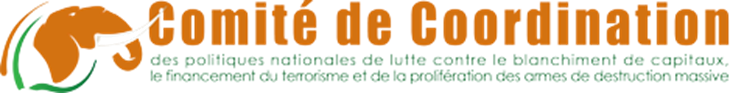 LA MISE EN ŒUVRE DES OBLIGATIONS DE LBC/FT/FP
Les obligations générales des assujettis
Identification du client : Obligation d’identifier et vérifier l’identité des clients (personnes physiques, morales, constructions juridiques) et des bénéficiaires effectifs. Conservation des documents pendant 10 ans (Art. 16, 17, 23, 49).
Surveillance des opérations : Vigilance constante sur les transactions, interdiction des comptes anonymes, et vérification des émetteurs de bons de caisse (Art. 20, 21, 25).
Les obligations générales des assujettis
Évaluation des risques : Identification et évaluation des risques BC/FT/FP liés aux clients, zones géographiques, produits, services et canaux de distribution. Mesures proportionnées et renforcées en cas de risques élevés (Art. 15).
Politiques et procédures : Mise en place de mesures de contrôle formalisées pour gérer les risques BC/FT/FP, mises à jour régulièrement (Art. 12, 14).
Relation avec les autorités : Communication des documents aux autorités judiciaires, de contrôle et à la CENTIF sur demande (Art. 24).
Obligations relatives aux Bénéficiaires Effectifs (BE)
Le BE est une personne physique qui détient ou contrôle directement ou indirectement un client ou pour laquelle une transaction est réalisée (Art. 2.12).
Méthodes d’identification :
Détention de plus de 25% du capital ou des droits de vote.
Contrôle des organes de gestion ou de direction.
Par défaut : Représentant légal désigné comme BE.
Obligation : Identification des BE avant toute relation d’affaires (Art. 12, 16, 17, 20, 26).
Obligations relatives aux Personnes Politiquement Exposées (PPE)
Personnes exerçant ou ayant exercé des fonctions politiques, administratives ou judiciaires, ainsi que leurs proches.
Fonctions concernées :
Chefs d’État, ministres, parlementaires, ambassadeurs, etc.
Membres des cours suprêmes, des banques centrales, des entreprises publiques.
Proches concernés : Conjoint, enfants, parents, personnes étroitement associées.
Vigilance renforcée à l’égard des PPE
Identification des PPE : Mise en place de procédures formalisées pour déterminer si un client ou un BE est une PPE.
Origine des fonds : Mesures pour déterminer l’origine du patrimoine et des fonds, afin d’éviter les activités criminelles.
Autorisation de la haute direction : Obligation d’obtenir l’approbation avant toute relation d’affaires avec une PPE (Art. 29).
Processus formalisé : Décision approuvée par un membre de la haute direction, conformément aux politiques internes.
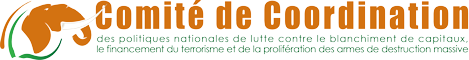 Merci de Votre Attention